Explo TestandYBaCuO Jc Fit
Explo Test
Aim: understand mechanical properties of HTS/Stainless composite
HTS tape co-wound with steel tape
no epoxy
unravel?
friction?
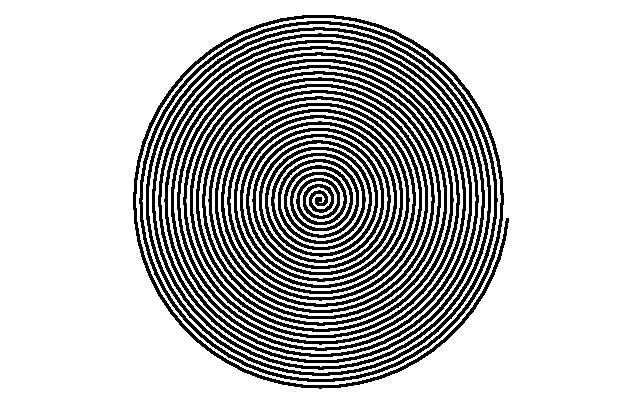 F
F
Explo Test
Calculations: little pre-stress should actually suffice
needs practical verification
Test samples wound
arrived in Oxford
prepped for test
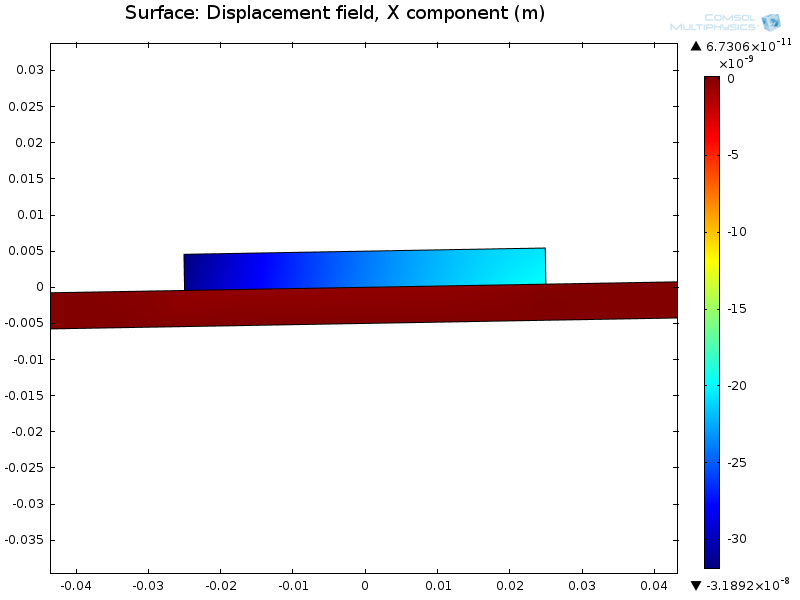 Geometry
Glass
Zylon
HTS
4 mm
Stress
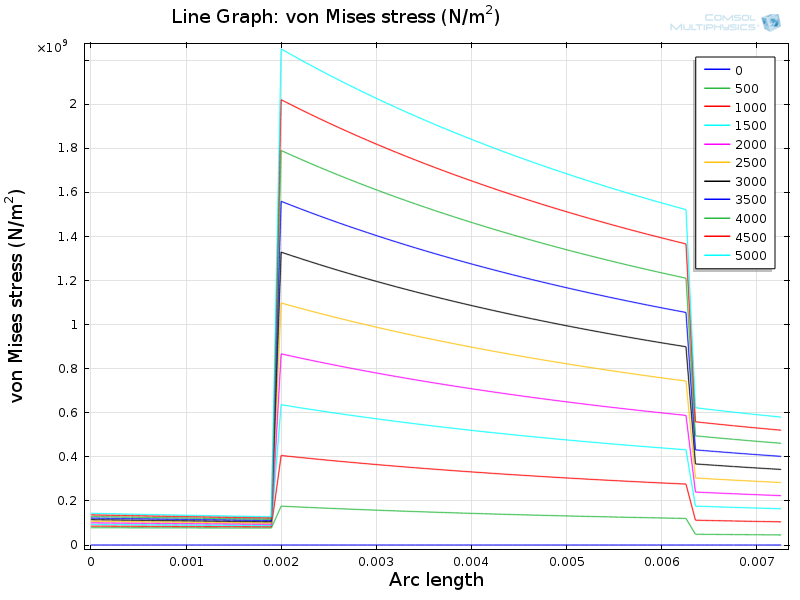 Winding
Explo Test
Harwood Engineering high pressure rig
up to 8 kbar
He gas
Allows (in principle) to determine orthotropic material properties
also at 77K
Y.K Huang: Exploding pressure vessel test on zylon/epoxy composite. http://dx.doi.org/10.1016/S1359-8368(01)00065-8
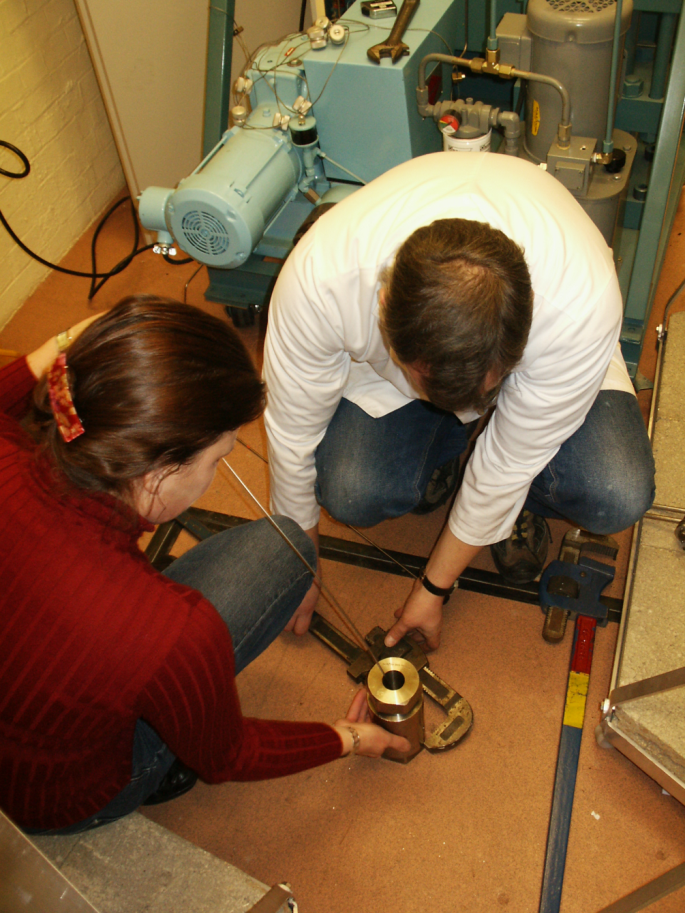 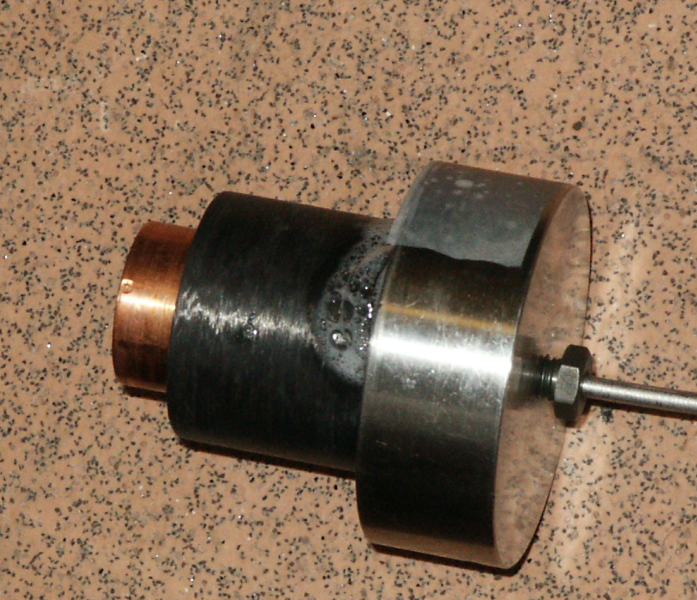 explo vessel
Introduction
HTS Quench
current in stainless tape
Interesting:
Propagation
Temperature 
Simulation
10 cm long stainless tape (100 um thick)
heating: 1 mm length
1 s, 500A
I
Quench HTS tape?
Basis
Function for Jc of YBaCuO
Drew W Hazelton (SuperPower): Recent Developments in 2G HTS Coil Technology, Applied Superconductivity Conference, August 2010, Washington.  
(Vito Lombardo: An Ic(B,Θ) parameterization for YBaCuO CC Tapes. FERMILAB-TM-2461-TD. )
General Methodology
Universal relationship between Jc and B
if normalized to Jc0(T) and Hirr(T)
for different directions B//c and B//(a,b)
Angular dependence
added later on with separate expression
Jc0(T)
Normal State Phase Diagram
Hirr = 120 / 900 T
Universal H//c Curve
Universal H//(a,b) Curve
B // c Fit
Average Curve, Comparison
Jc/Jc(77K, 0T)
B (T)
J // c Axis
Jc/Jc(77K, 0T)
B (T)
J // (a,b) Axis
Jc/Jc(77K, 0T)
B (T)
Angular Dependence
Angular Dependence
Presently implemented as linear function
Summary
Explo test: ongoing
Function for Jc of YBaCuO
Implemented as MEX/C code
C part can be extracted
Also: Tc function
uses iterative method to determine Tc